Практичне
19.03.2024
Завдання 1
Людина існує в суспільстві, взаємодіє з іншими суб’єктами, і в процесі свого існування визначає місце в суспільстві для себе. Розвиток особистості при цьому відбувається шляхом виявлення ключових галузей життя. 
Ключові галузі життя – це декілька (рекомендовано 5 ± 2) основних напрямів діяльності окремої людини. Це головні русла, в яких розвивається його життя. Прикладами ключових галузей життя можуть бути: саморозвиток, сім’я, спілкування, наука, робота, здоров’я і т. д. В кожній із зазначених галузей життя можливим є виокремлення окремих складових, тобто тих напрямків, які є базовими в цій галузі. Наприклад, в ключовій галузі життя «сім’я» можливим є виокремлення наступних складових: чоловік/дружина, дитина, батьки і т.д. 
Визначення ключових галузей життя сприяє тому, що існування кожної людини, її діяльність виявляється більш структурованою та цілеспрямованою. 
В кожній із галузей життя людина визначає свою рольову функцію – сукупність певних дій і відносин, обмежених колом людей і спрямованих на отримання конкретного результату. Рольовими функціями, наприклад, можуть бути: людина як чоловік/дружина, людина як друг, людина як менеджер і т. д.
Завдання:1. Визначте свої власні ключові галузі життя. 
2. Визначте сукупність складових – сфер в кожній із галузей. 
3. Виявіть свою рольову функцію в кожній із цих сфер.4. Узагальніть отримані дані у вигляді таблиці.
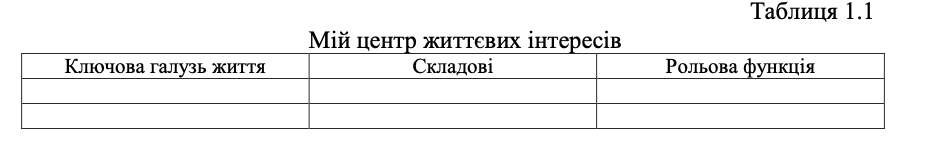 ПРАКТИЧНІ ЗАВДАННЯ Завдання 1. Формулювання власної місії 
Місія – це причина існування, те, в чому полягає унікальність особистості, що вона дає світу. 
Допоміжними питаннями при формулюванні місії можуть бути наступні: – Що зміниться у світі тоді, коли Вас не буде?– Що залишиться від Вас, коли все закінчиться?Відповівши на зазначені питання, визначте Вашу власну місію. 
Завдання 2. Формулювання епітафії.До початку виконання завдання прочитайте притчу:«Кажуть, що на Кавказі є старовинне кладовище, де на могильних плитах 
можна зустріти такі написи: «Сулейман Бабапгадзе. Народився в 1820 році, помер в 1858 році. Прожив 3 роки.....», чи «Нугзар Гаприндашвілі. Народився в 1840 році, помер в 1865 році. Прожив 120 років....». Сенс написів полягає в тому, що таким чином оточуючі оцінювали насиченість та загальну цінність даної особи. 
Завдання: 
Складіть розповідь про деяку людину, яка в наш час закінчила школу і прожила до 75 років. Назвіть всі найважливіші події в житті цієї людини – саме з них складається її життя. Події можуть бути «зовнішніми» (почав навчання, працював в токому-то закладі, зробив таке...), а можуть бути і «внутрішніми» , що пов’язані з глибокими роздумами та переживаннями особи. Бажано описувати події, що відповідають реальному часу. 
.
В кінці виступу спробуйте оцінити наскільки вдалося життя головного героя, наскільки вона виявилася цікавою та цінною. 
1) Визначте, скільки років прожила людина реально,а скільки відповідно до досягнутих результатів, подій, що мали місце. 
2) Подумайте, які головні події в житті мають найбільше значення? Яку роль при цьому відіграє людина? 
3) Які події досить часто залишаються поза увагою, непоміченими, не залишають наслідків в історії суспільства та в житті самої людини? 
4) Оцініть події власного життя свій вік в психологічному сенсі. 
5) Визначте для себе події в майбутньому, які б додали ваги Вашому життю і принесли Вам моральне задоволення